ATIVIDADES COM FOCO NO ACOMPANHAMENTO DAS APRENDIZAGENS
Atividade de História – 9º Ano
A questão da inserção dos negros no período
republicano do pós-abolição

HABILIDADE:

(EF09HI03) Identificar os mecanismos de inserção dos negros na sociedade brasileira
pós-abolição e avaliar os seus resultados.
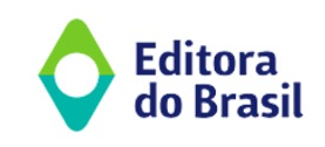 Atividade de História – 9º Ano
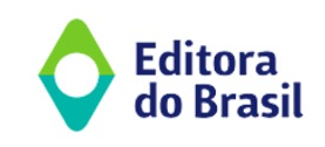